企业招聘——
江苏嘉英置业投资发展集团有限公司
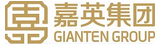 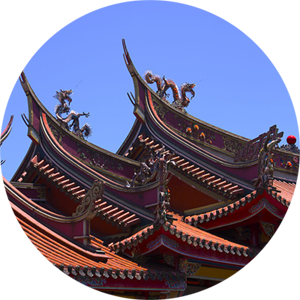 职业发展
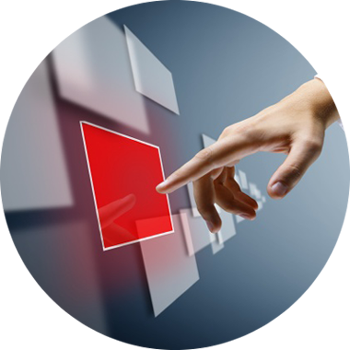 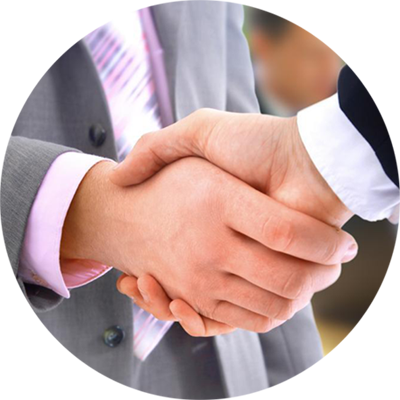 关于我们
薪酬福利
关于我们
内敛 友爱 求是 创新
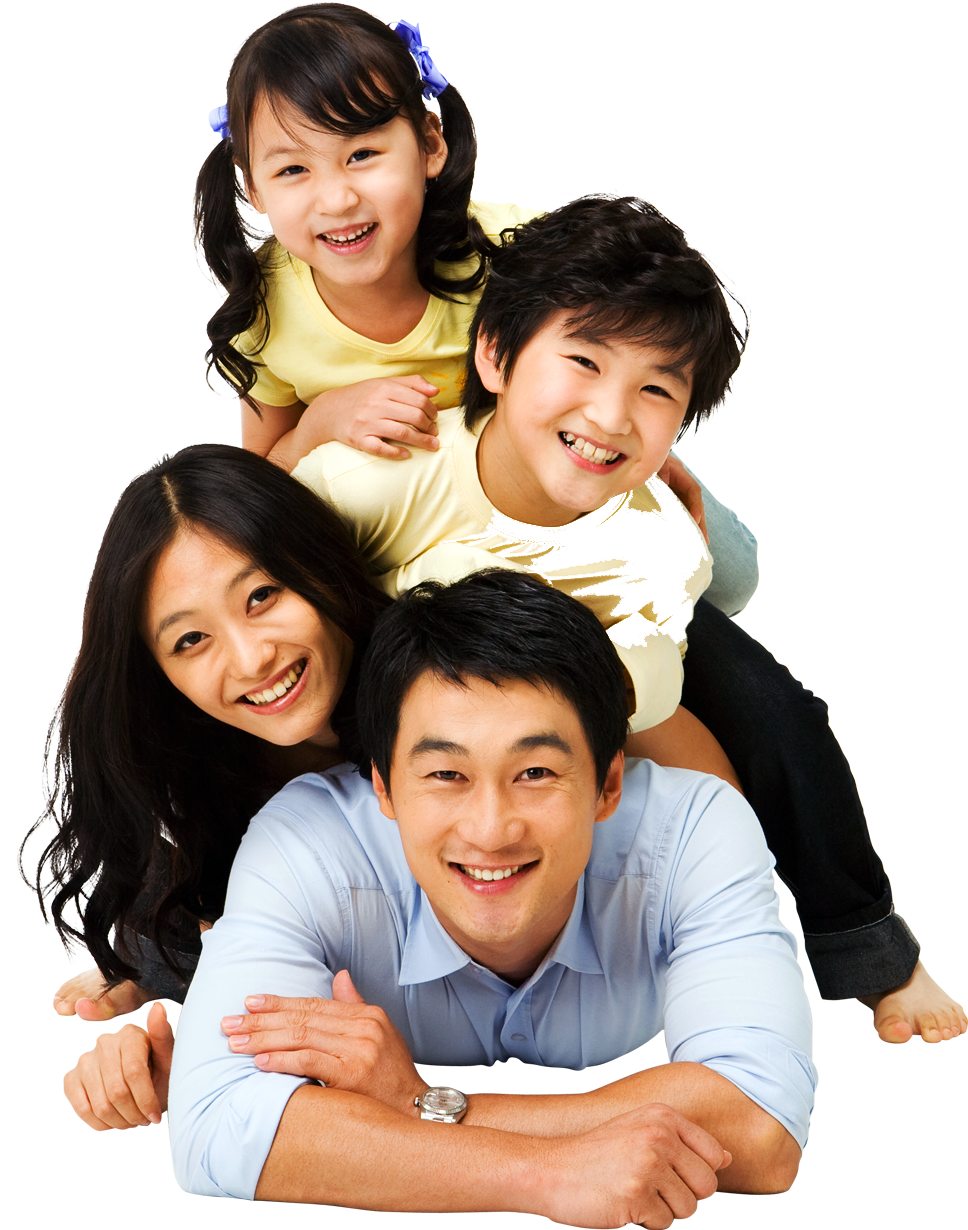 深耕房地产项目的开发运营，依托持续的优化管理和资源整合机制，专业高效的项目开发、策划、规划、建设、营销、运营管理团队，完成了房地产发展价值链的构建。
      嘉英集团持续整合一流的社会资源，发挥项目开发和融资渠道优势，开拓投资机会和发展机会。在“主题产业地产”领域，特别是科技及软件产业园的投资和运营管理方面，嘉英团队综合优势明显。
关于我们
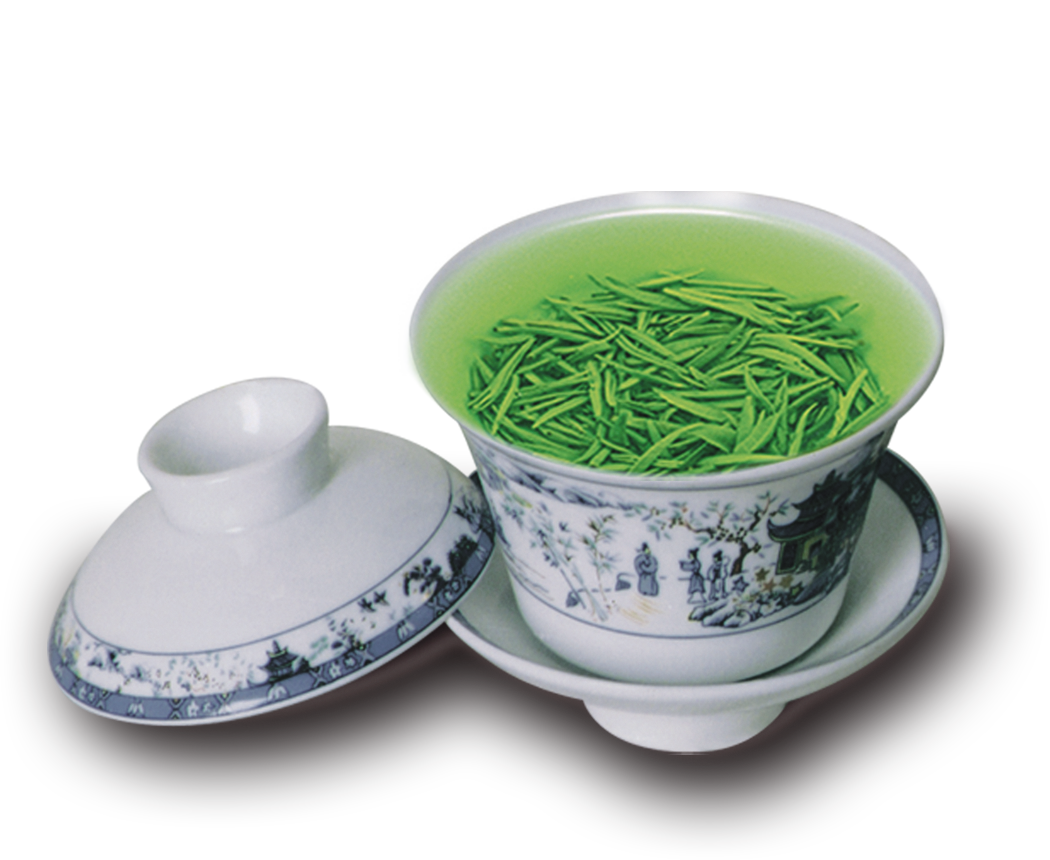 下属企业
江苏嘉英投资置业有限公司
江苏诚茂置业顾问有限公司
江苏首实装饰工程有限公司
江苏正南投资有限公司
扬州联创高科置业有限公司
南京联创高科置业有限公司
海南正南投资有限公司
江苏香驿雅韵文化艺术发展有限公司
江苏布诺堂健康生物科技有限公司
江苏布诺投资有限公司
南京白鹭湖旅游有限公司
南京白鹭湖房地产开发有限公司
南京白鹭湖生物科技有限公司
关于我们
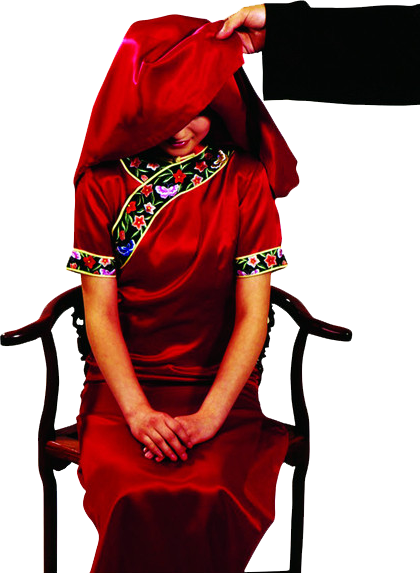 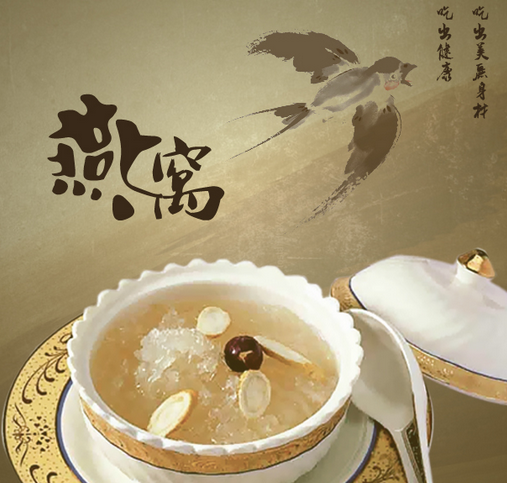 新的事业方向
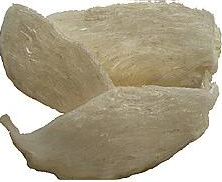 即食燕窝制品。经过几年审慎的市场调查和研究，我们对此有强烈的投资意愿！
职业发展
4
3
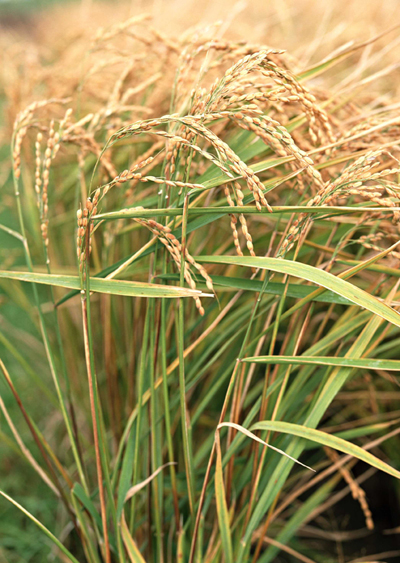 2
1
项目合作伙伴
企业高管
产品经理
研发人员
薪酬福利
固定工资
年终奖金
绩效奖金
对于有志于在公司长远发展，绩效表现优秀的员工提供年终奖金，旨在让员工分享公司业绩的成长
根据员工岗位性质及所负责任，提供业内富有竞争力的固定工资，并每季度对绩效表现优秀的员工进行薪酬调整
每季度对所有员工的工作绩效进行一次考核，并根据公司制度和员工表现为员工提供季度奖金。绩效奖金直接体现薪酬激励的绩效导向
带薪休假
其他福利
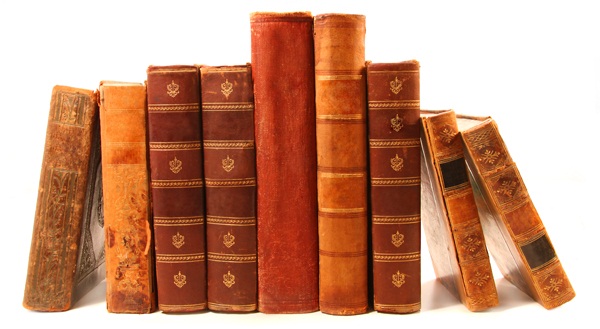 公司为员工提供完善的保障计划，包括国家规定养老保险、医疗保险、工伤保险、失业保险、大病保险等，同时每年还会额外安排一次带薪休假
我们为员工提供更多福利计划，旨在为员工创建舒适的工作环境，并实现工作与生活的平衡，这些福利包括：免费住房、住房补贴、创新贡献奖、伯乐奖等。
薪酬福利
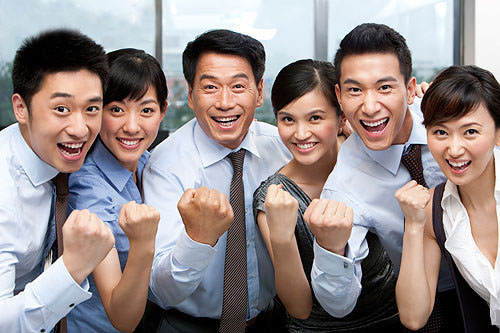 真挚欢迎您的加入
江苏嘉英置业投资发展集团有限公司
江苏 南京中山北路95号议事园大厦32楼
025-83151073
13951618763
李远